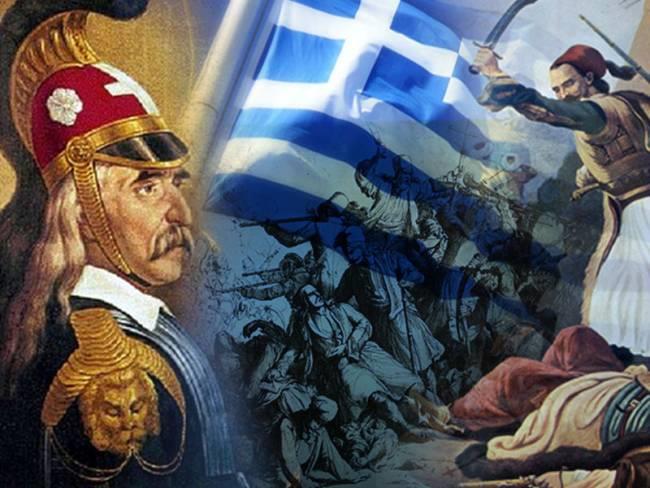 Ελευθερία ή Θάνατος
ήταν το σύνθημα των Ελλήνων κατά τη διάρκεια της Ελληνικής Επανάστασης. Οι  οριζόντιες γραμμές της σημαίας μας είναι τόσες,  όσες και οι συλλαβές του.
Οδηγίες παιχνιδιού :
Προσπάθησε σε κάθε γραμμή της σημαίας να βάλεις τη σωστή συλλαβή πατώντας πάνω της. 
Αν πατήσεις τη σωστή συλλαβή αυτόματα πας σε νέα διαφάνεια και συνεχίζεις.
Αν πατήσεις σε λάθος συλλαβή θα βγει μια φατσούλα, πάτησε πάνω της για να ξαναπροσπαθήσεις.
Δημιουργός: Τζήμα Αγορίτσα
Νηπ/γος 12ου Νηπ/γειου Βέροιας
Ε ΛΕΥ ΘΕ ΡΙ Α   Ή  ΘΑ ΝΑ ΤΟΣ
Ποια συλλαβή θα βάλουμε στην 1η γραμμή της σημαίας; Κάνε κλικ στη σωστή συλλαβή.
ΘΑ
Ή
Ε
Ε ΛΕΥ ΘΕ ΡΙ Α   Ή  ΘΑ ΝΑ ΤΟΣ
Ε
Ποια συλλαβή θα βάλουμε στην 2η γραμμή της σημαίας; Κάνε κλικ στη σωστή συλλαβή.
ΡΙ
ΛΕΥ
ΝΑ
Ε ΛΕΥ ΘΕ ΡΙ Α   Ή  ΘΑ ΝΑ ΤΟΣ
Ε
ΛΕΥ
Ποια συλλαβή θα βάλουμε στην 3η γραμμή της σημαίας; Κάνε κλικ στη σωστή συλλαβή.
ΤΟΣ
ΘΕ
ΘΑ
Ε ΛΕΥ ΘΕ ΡΙ Α   Ή  ΘΑ ΝΑ ΤΟΣ
Ε
ΛΕΥ
ΘΕ
Ποια συλλαβή θα βάλουμε στην 4η γραμμή της σημαίας; Κάνε κλικ στη σωστή συλλαβή.
ΡΙ
ΛΕΥ
ΤΟΣ
Ε ΛΕΥ ΘΕ ΡΙ Α   Ή  ΘΑ ΝΑ ΤΟΣ
Ε
ΛΕΥ
ΘΕ
ΡΙ
Ποια συλλαβή θα βάλουμε στην 5η γραμμή της σημαίας; Κάνε κλικ στη σωστή συλλαβή.
Ε
Ή
Α
Ε ΛΕΥ ΘΕ ΡΙ Α   Ή  ΘΑ ΝΑ ΤΟΣ
Ε
ΛΕΥ
ΘΕ
ΡΙ
Α
Ποια συλλαβή θα βάλουμε στην 6η γραμμή της σημαίας; Κάνε κλικ στη σωστή συλλαβή.
Ή
ΡΙ
ΘΕ
Ε ΛΕΥ ΘΕ ΡΙ Α   Ή  ΘΑ ΝΑ ΤΟΣ
Ε
ΛΕΥ
ΘΕ
ΡΙ
Α
Ή
Ποια συλλαβή θα βάλουμε στην 7η γραμμή της σημαίας; Κάνε κλικ στη σωστή συλλαβή.
ΘΕ
ΝΑ
ΘΑ
Ε ΛΕΥ ΘΕ ΡΙ Α   Ή  ΘΑ ΝΑ ΤΟΣ
Ε
ΛΕΥ
ΘΕ
ΡΙ
Α
Ή
ΘΑ
Ποια συλλαβή θα βάλουμε στην 8η γραμμή της σημαίας; Κάνε κλικ στη σωστή συλλαβή.
ΡΙ
ΝΑ
ΤΟΣ
Ε ΛΕΥ ΘΕ ΡΙ Α   Ή  ΘΑ ΝΑ ΤΟΣ
Ε
ΛΕΥ
ΘΕ
ΡΙ
Α
Ή
ΘΑ
ΝΑ
Ποια συλλαβή θα βάλουμε στην 9η γραμμή της σημαίας; Κάνε κλικ στη σωστή συλλαβή.
ΡΙ
ΝΑ
ΤΟΣ
Ε ΛΕΥ ΘΕ ΡΙ Α   Ή  ΘΑ ΝΑ ΤΟΣ
Ε
ΛΕΥ
ΘΕ
ΡΙ
Α
Ή
ΘΑ
ΝΑ
ΤΟΣ
Πόσες είναι όλες οι συλλαβές;
ΣΥΓΧΑΡΗΤΗΡΙΑ!!!!
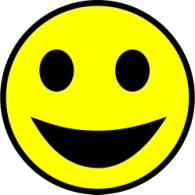 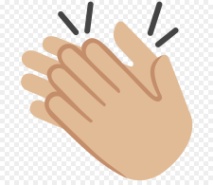 7
9
6
Σκέψου λίγο καλύτερα!!!